Syllabus
2023-2024 ◈ Whitlock◈ Science◈ Room 7M
Quarter Breakdown

◈Quarter 1: Researching Sun, Earth, and Moon
◈ Quarter 2: Exploring Planetary Systems
◈ Quarter 3: Understanding Weather and Climate
◈ Quarter 4: Exploring Plate Tectonics
Teacher Contact Information


Remind: Text code below to 81010
	@6thjam


Email: alicia.whitlock@elmoreco.com


Phone: (334) 285-2100
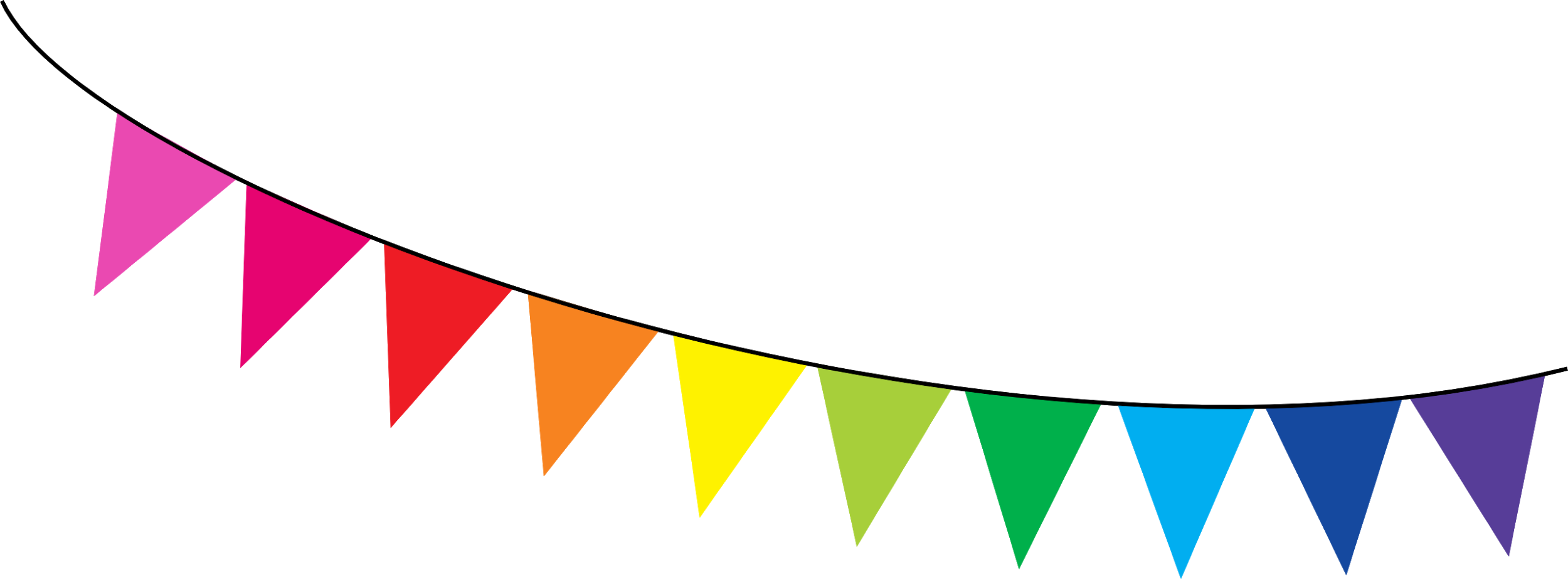 Grades

Daily Grades 
50% of Grade: 8-12 per quarter

Tests 
50% of Grade: 4-5 per quarter (1 will be a County Checkpoint and at least 1 will be a Project)

Grade Schedule
Mainly Mondays & Wednesdays 
(Per Management of Curriculum)

Grading System
Averages – 60% and higher is passing

The best way to make sure YOU keep a good grade is to make sure you are:
1. Participating & STUDYING 
2. Following the Rules and
Expectations
3. Trying your best!
Rules & Expectations

Be respectful of everyone in the room.
Be in your seat prepared with materials each class.
Encourage others when they need help & ask for help when you need it.
Follow all lab safety procedures and expectations.
Participate and complete journal entries.
Always try your best.
Know that it’s ok to make mistakes. That’s how we learn!